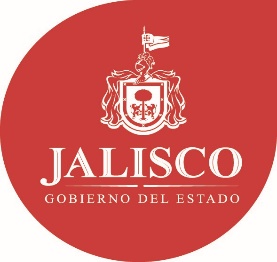 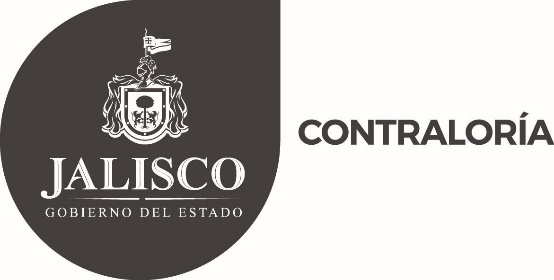 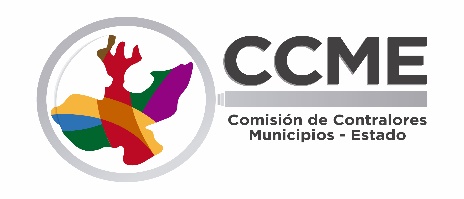 Plan Anual de Trabajo 
2017
Comisión de Contralores Municipios-Estado
1
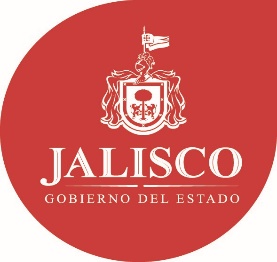 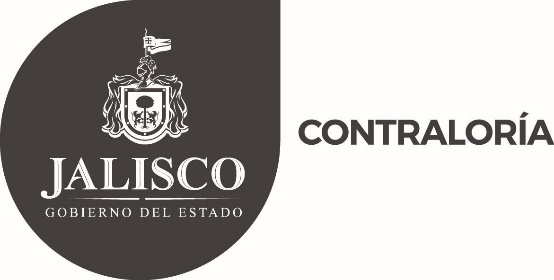 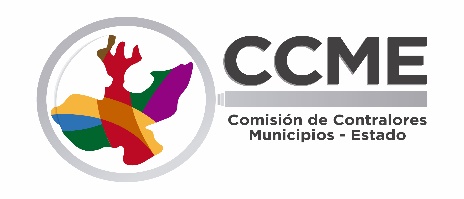 Objetivo
Establecer acciones conjuntas, entre la Contraloría del Estado y los 125 municipios del Estado de Jalisco, con el fin de impulsar la armonización normativa para la implementación del Sistema Local Anticorrupción, como instancias de coordinación de las autoridades municipales en la prevención, detección y sanción de responsabilidades administrativas y hechos de corrupción, así como en la fiscalización y control de recursos públicos.
2
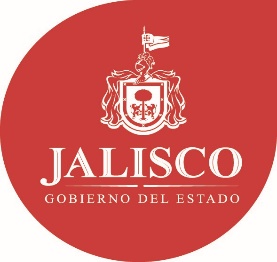 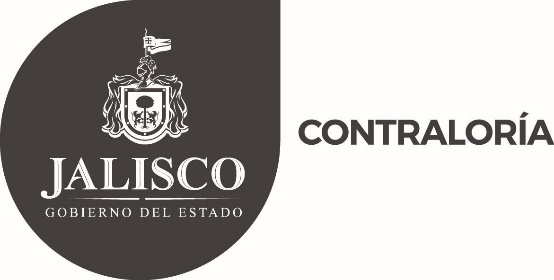 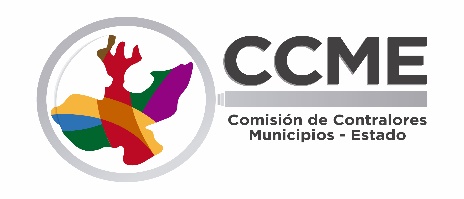 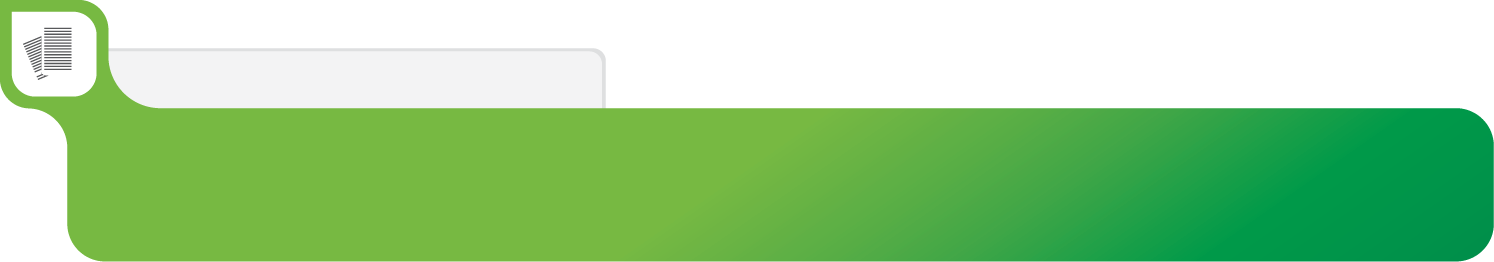 CONTROL INTERNO
1. Proyecto
3
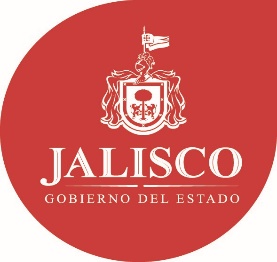 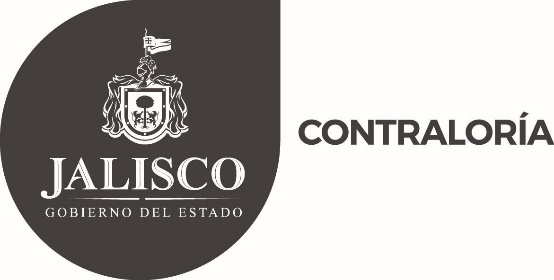 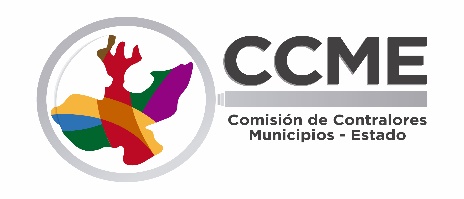 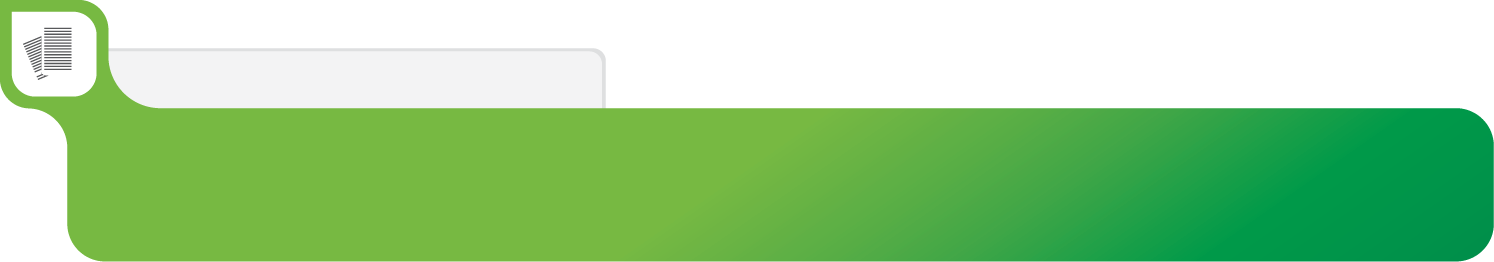 SEGUIMIENTO A OBRAS DE RECURSOS FEDERALES
2. Proyecto
4
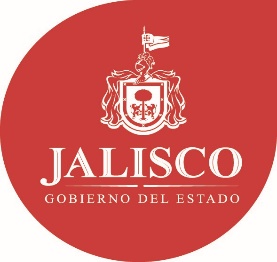 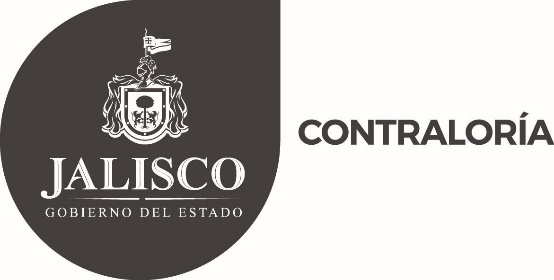 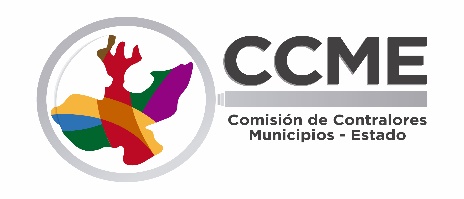 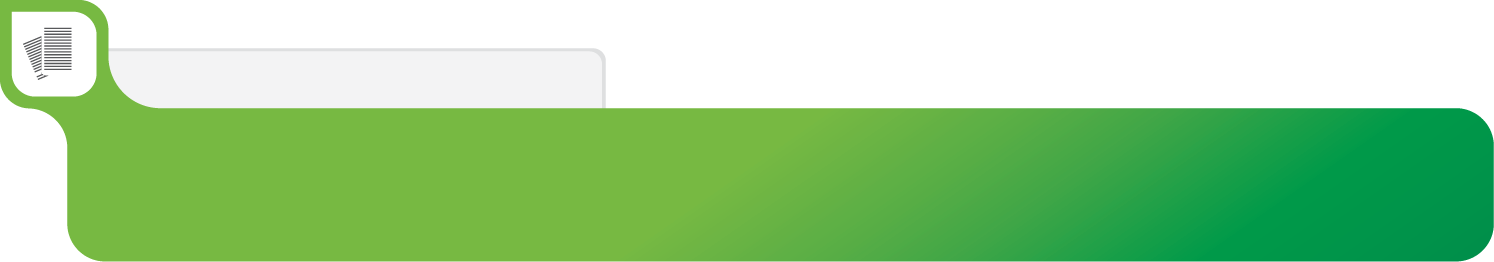 ADOPCIÓN DE NORMAS INTOSAI
3. Proyecto
5
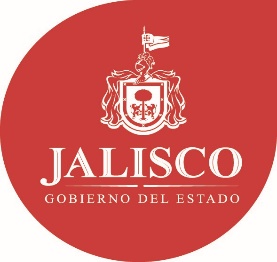 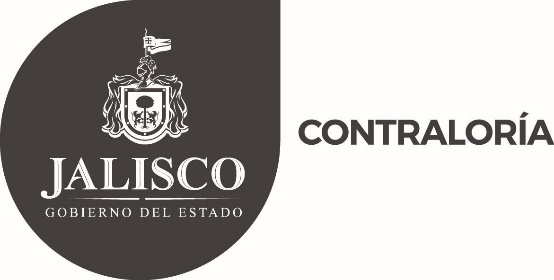 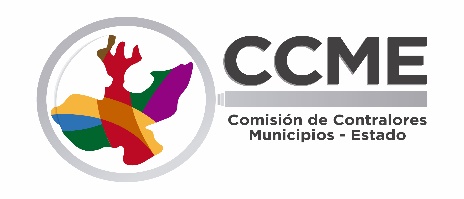 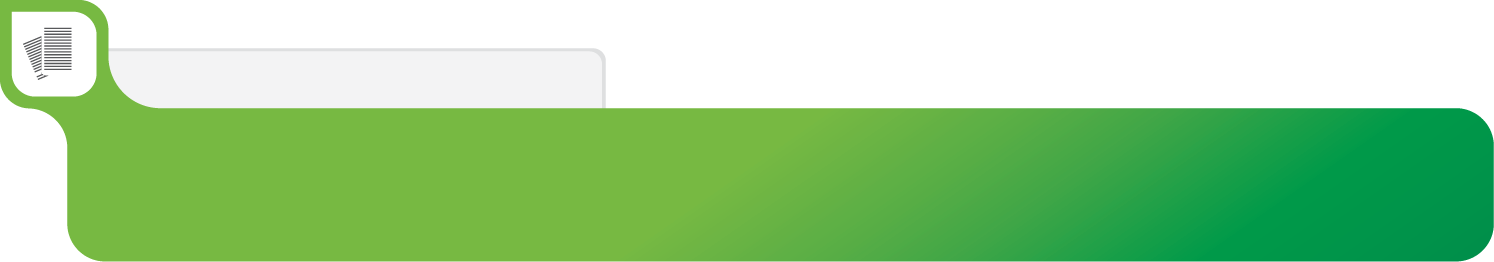 FORTALECIMIENTO DE LA PRÁCTICA DE LA AUDITORÍA
4. Proyecto.
6
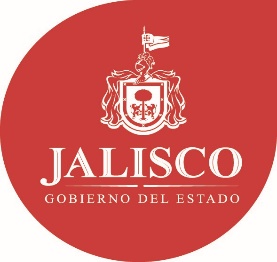 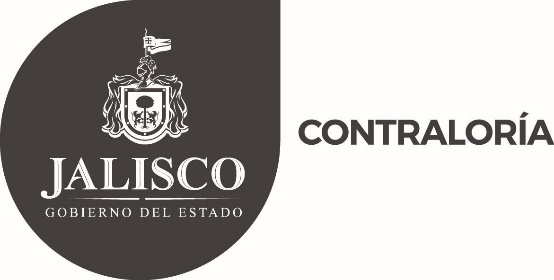 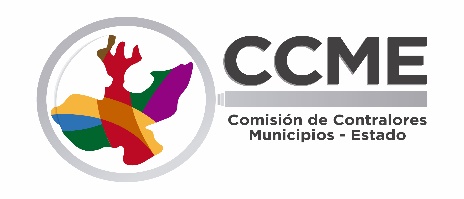 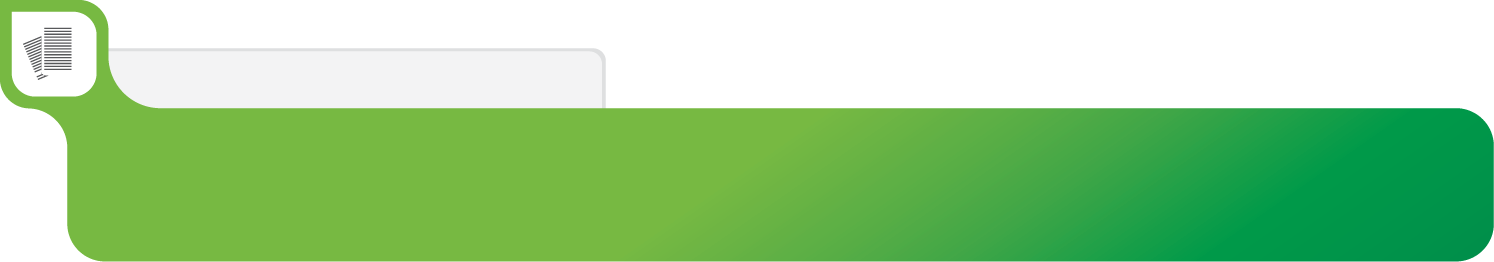 CÓDIGO DE ÉTICA Y CONDUCTA DE LOS SERVIDORES PÚBLICOS DE LA ADMINISTRACIÓN PÚBICA DEL ESTADO DE JALISCO
5. Proyecto
7
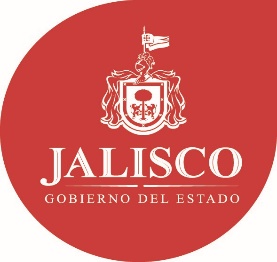 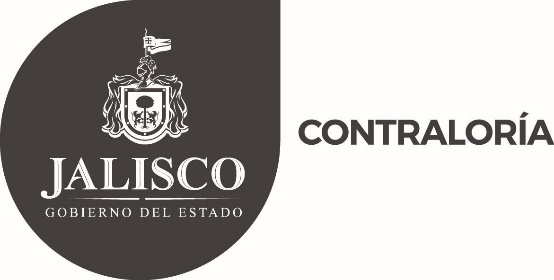 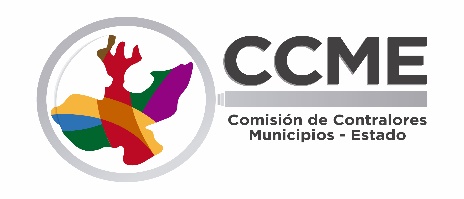 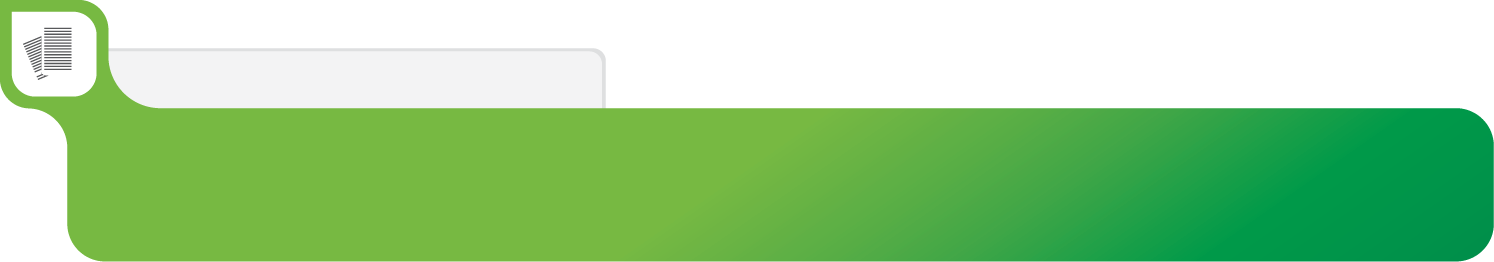 CONTRATACIONES PÚBLICAS
SISTEMA NACIONAL ANTICORRUPCIÓN
6. Proyecto
8
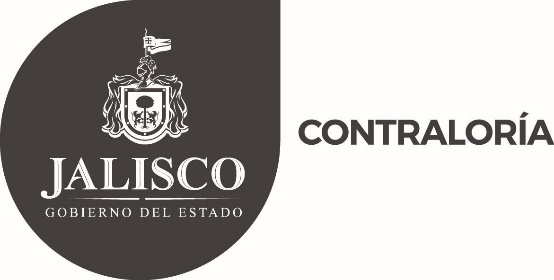 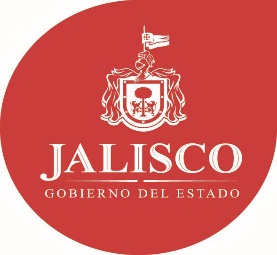 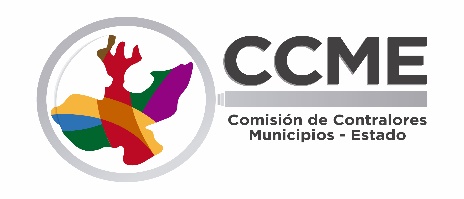 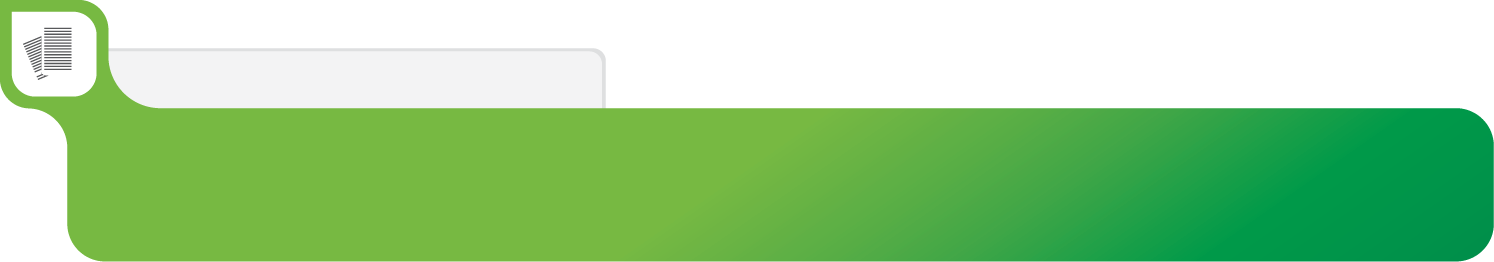 CONTRATACIONES PÚBLICAS
ARMONIZACIÓN CONTABLE
7. Proyecto
9
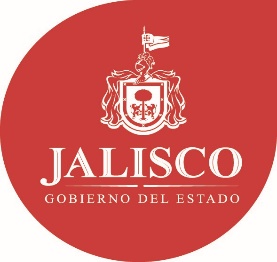 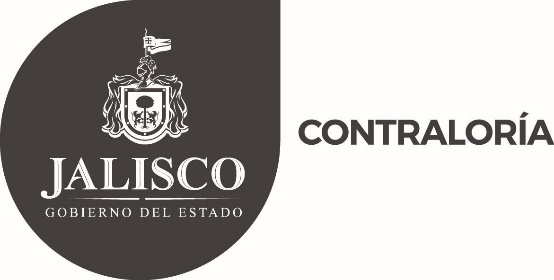 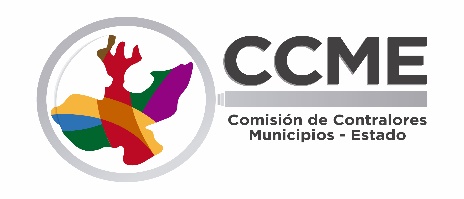 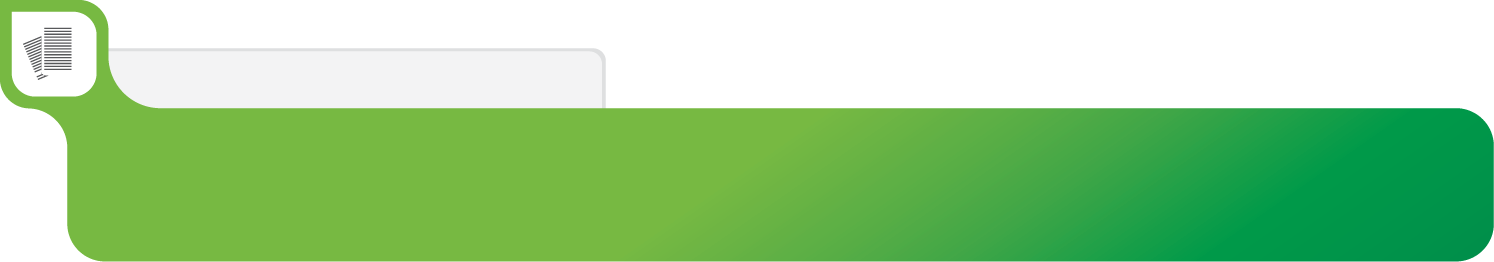 CREACIÓN DE CAPACIDADES
8. Proyecto
10
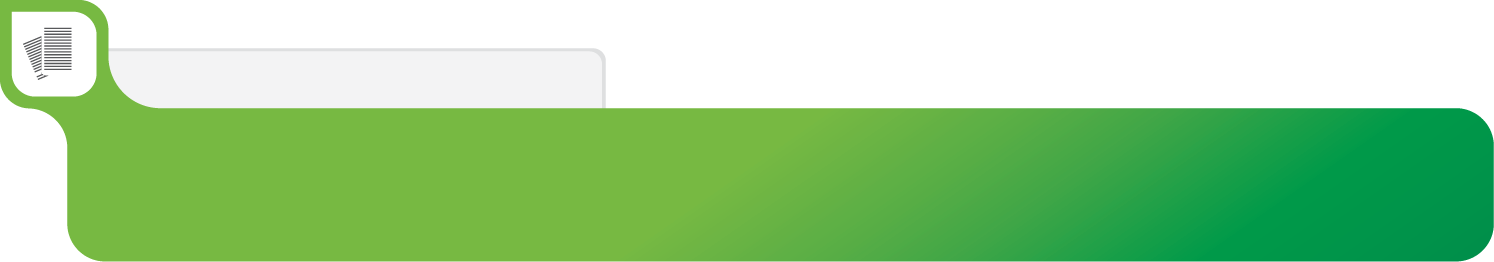 PROGRAMA DE CAPACITACIÓN 2017
11
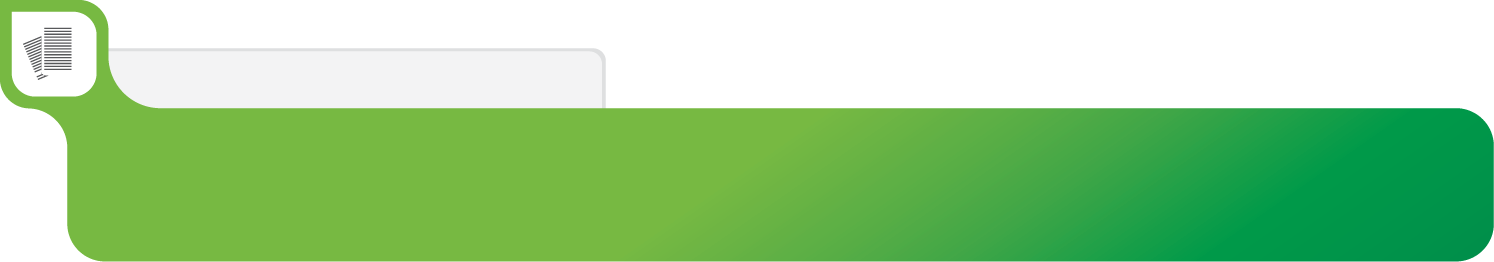 PROGRAMA DE CAPACITACIÓN 2017
12
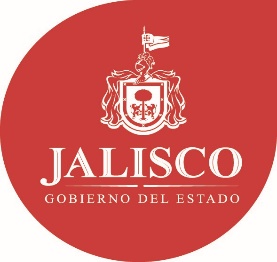 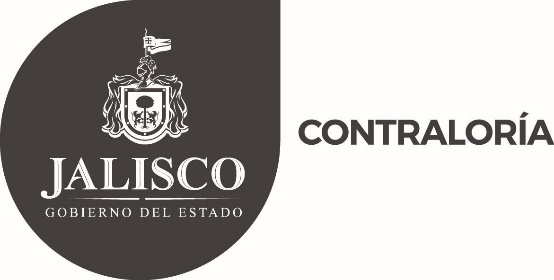 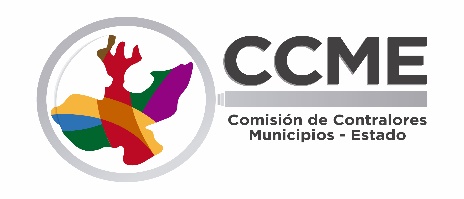 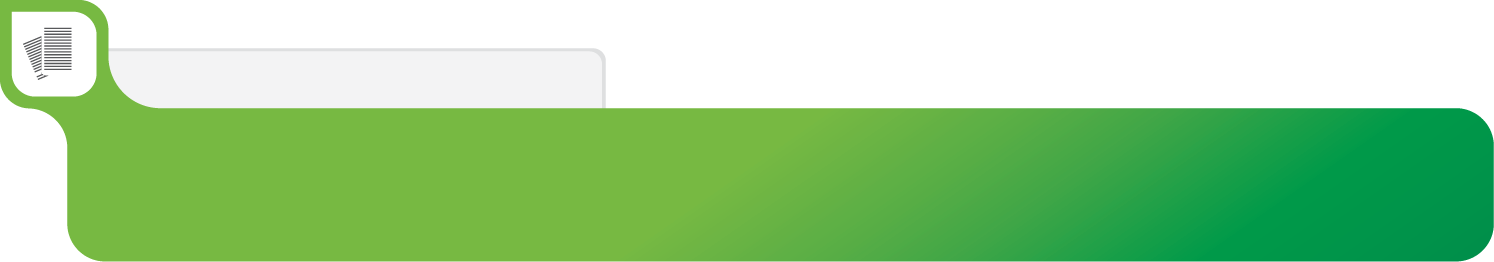 CONTRALORÍA SOCIAL
9. Proyecto
13
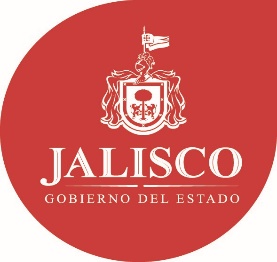 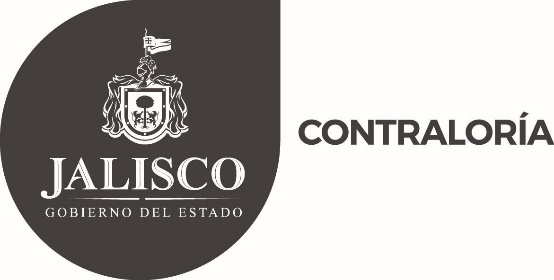 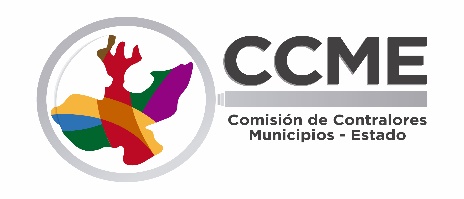 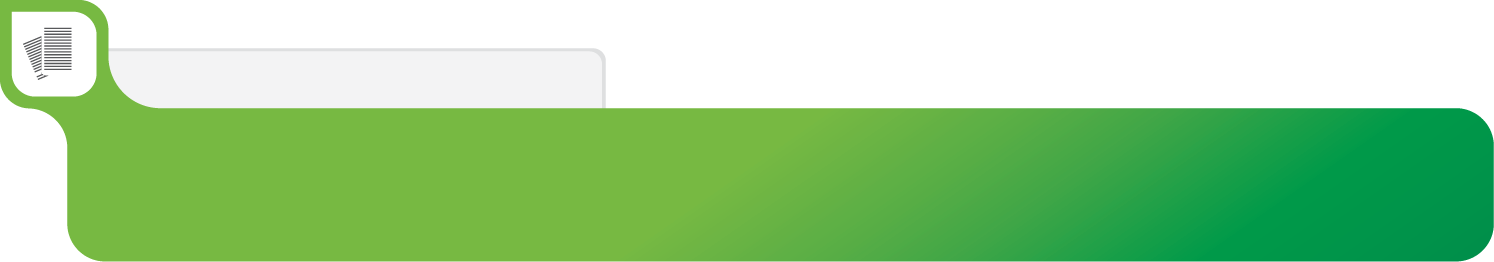 Acuerdo de Coordinación
10. Proyecto
14
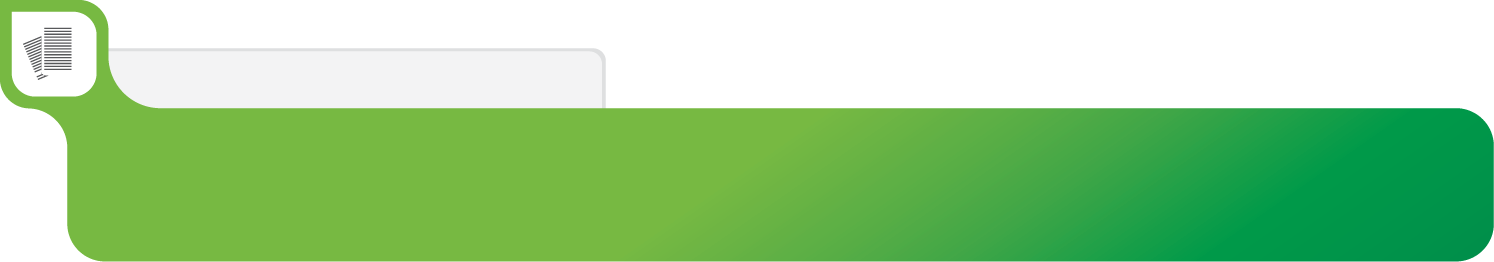 CALENDARIO DE SESIONES
15
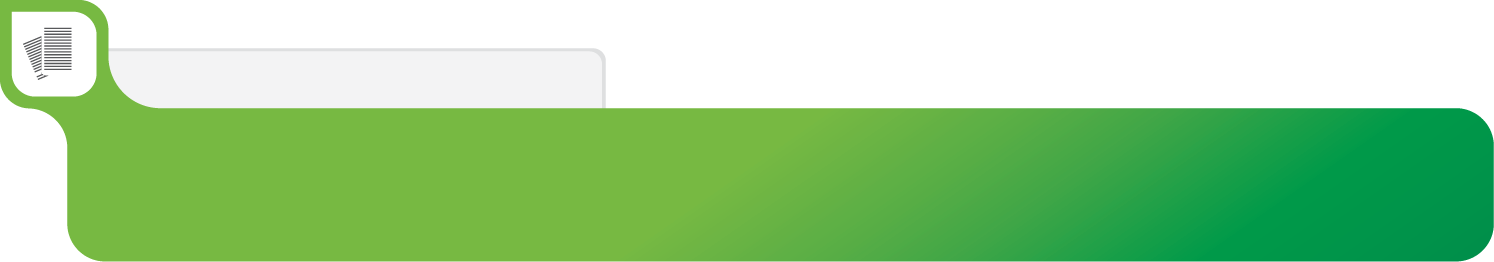 TEMAS A CONSIDERAR EN LAS SESIONES DE LA ASAMBLEA Y LAS REUNIONES REGIONALES
16